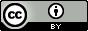 مَرْحَبًا بِكُن فِي صَفِّنَا
 الافتِرَاضِيِّ
 لِلُغَةِ العَرَبِيَّةِ
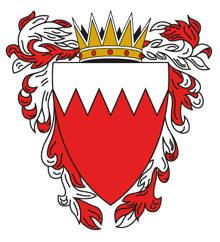 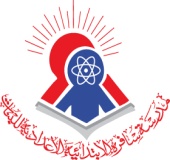 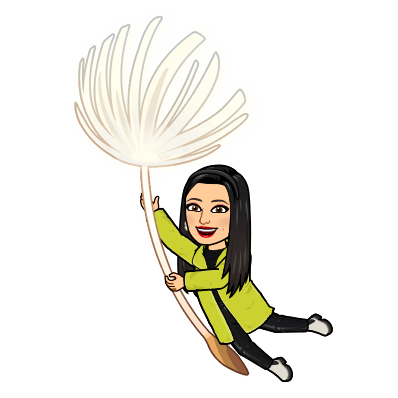 ليس هناك أجوبة خاطئة بل أجوبة تحتاج إلى تأمل
شعارنا لأكن أنشط طالبة لهذا اليوم
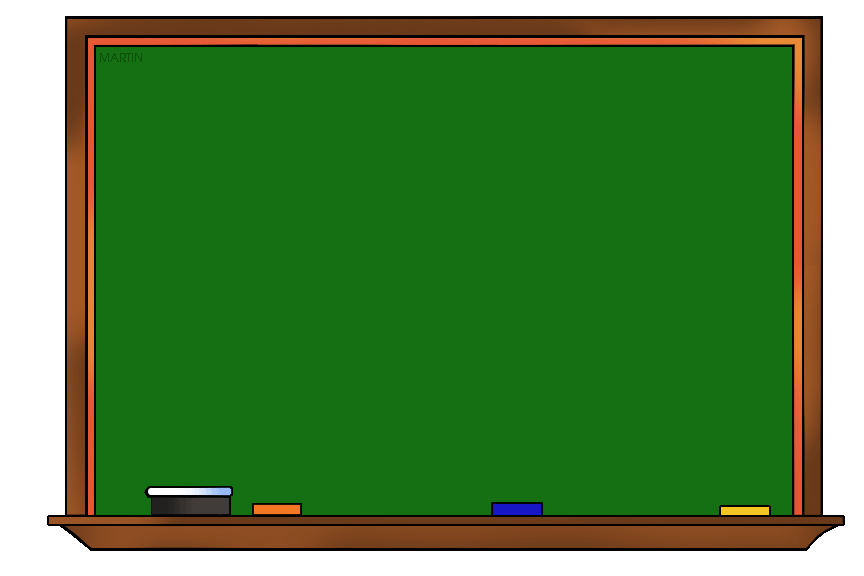 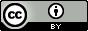 أجلس في مكان مناسب وهادئ
قوانين الصف
لا أفتح الميكرفون بدون إذن المعلمة
لا أقاطع المعلمة
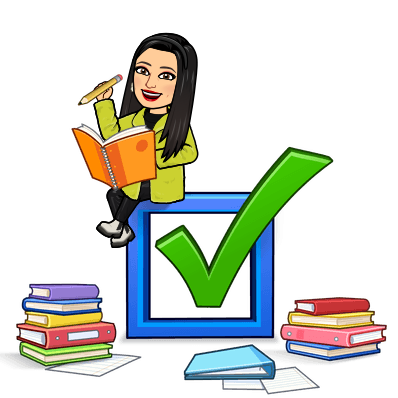 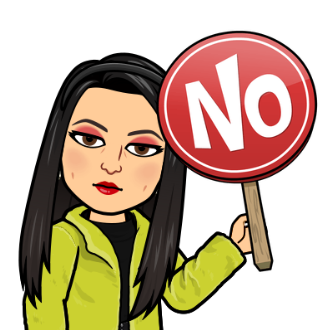 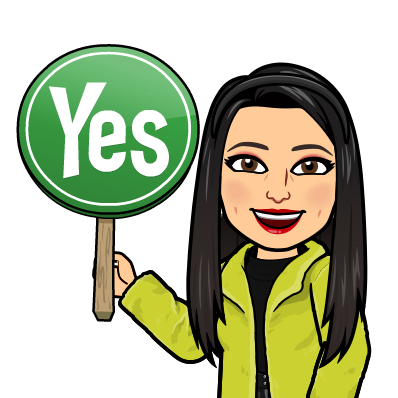 الالتزام بالقانون من أسس المواطنة
أركز أثناء شرح المعلمة
أرفع يدي للمشاركة
أحضر كتابي ودفتري وقلمي
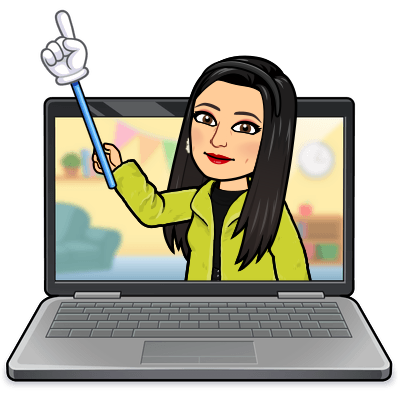 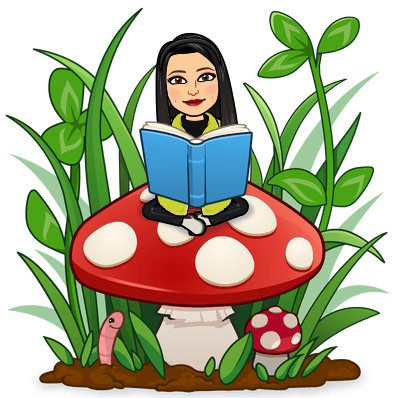 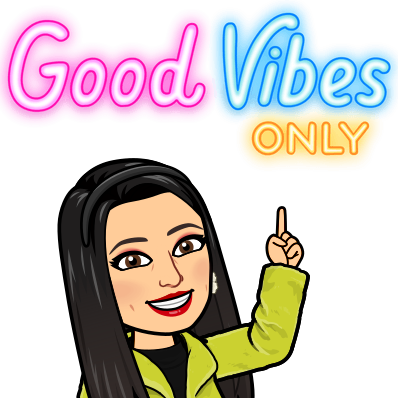 الطالبات المتميزة في الحصة السابقة
؟؟؟؟؟؟
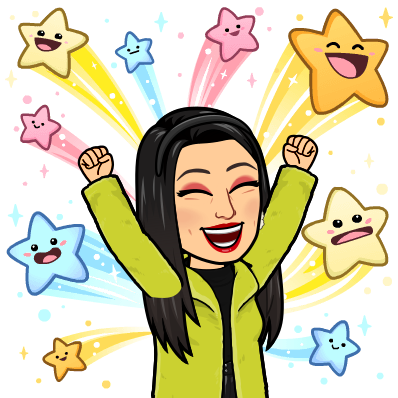 1
2
3
شيماء محمد
زهرة زاهد
متميزات الحصة السابقة
كيف نستخدم الإنترنت بأمان؟
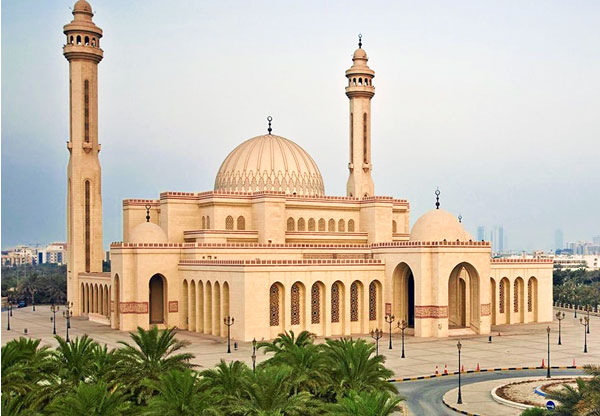 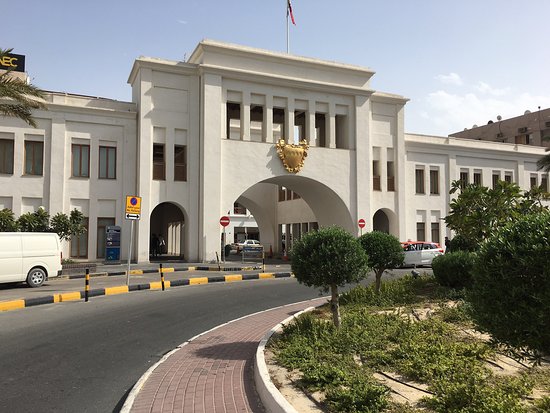 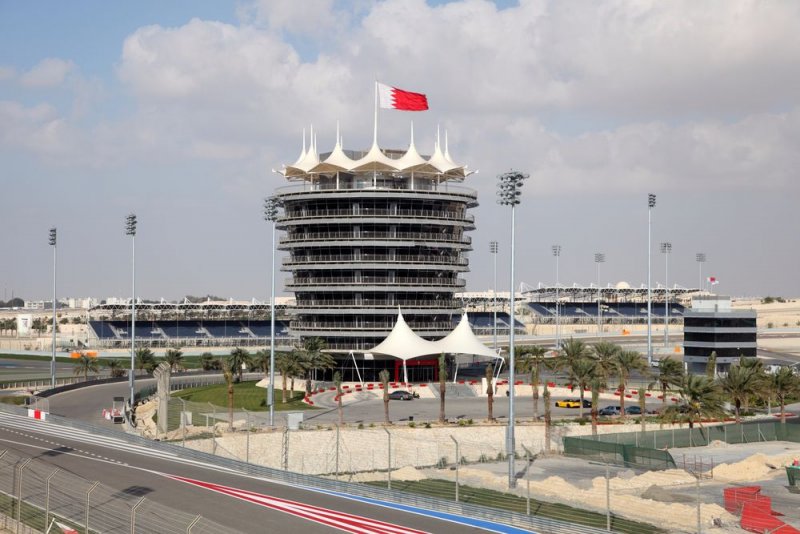 اكتشفي الصور
ثم أجيبي عن السؤال التالي
15
14
13
12
11
10
9
8
7
6
5
4
3
2
1
0
15
14
13
12
11
10
9
8
7
6
5
4
3
2
1
0
15
14
13
12
11
10
9
8
7
6
5
4
3
2
1
0
ركز ي على الوقت 15 ثانية
انتهى الوقت
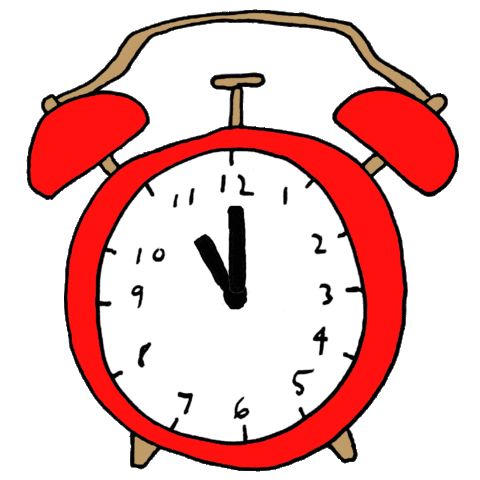 ماهو العامل المشترك بين الصور ؟
الجواب هنا :
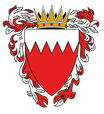 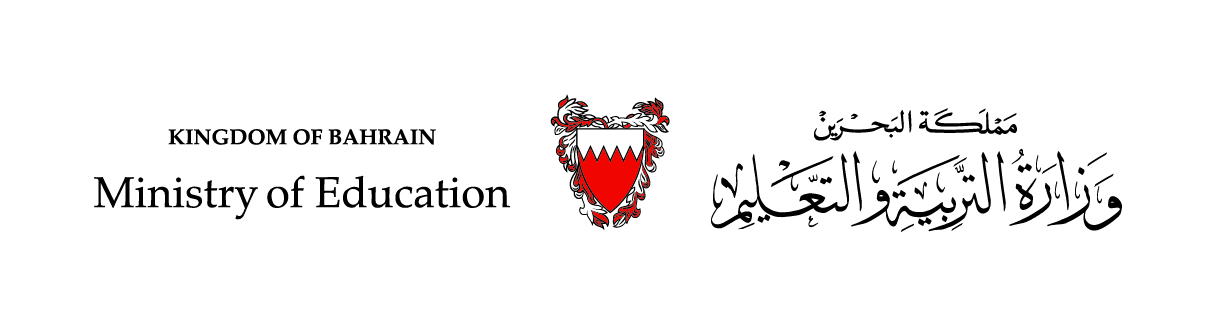 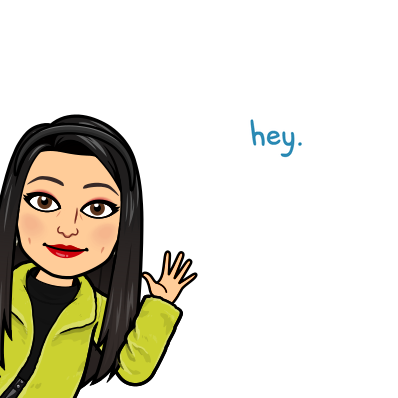 دَرْسٌ في مادّة اللُّغة العَربيّة

شرح قصيدة يا لائمي في هوى البحرين
الصّفّ الثّالث الإعداديّ
الفصل الدّراسي الثاني
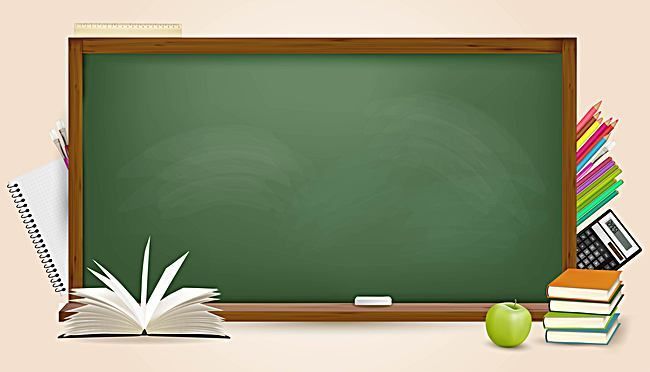 أهداف الدرس : 
1- تعرُّف معاني المفردات الجديدة
 في القصيدة من خلال السَّياق.
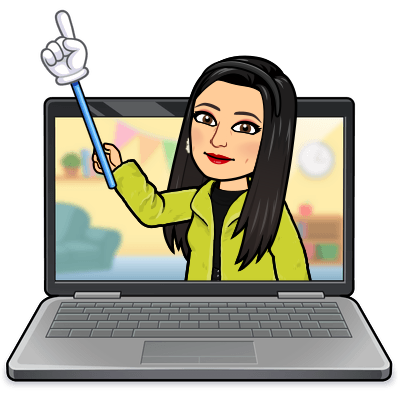 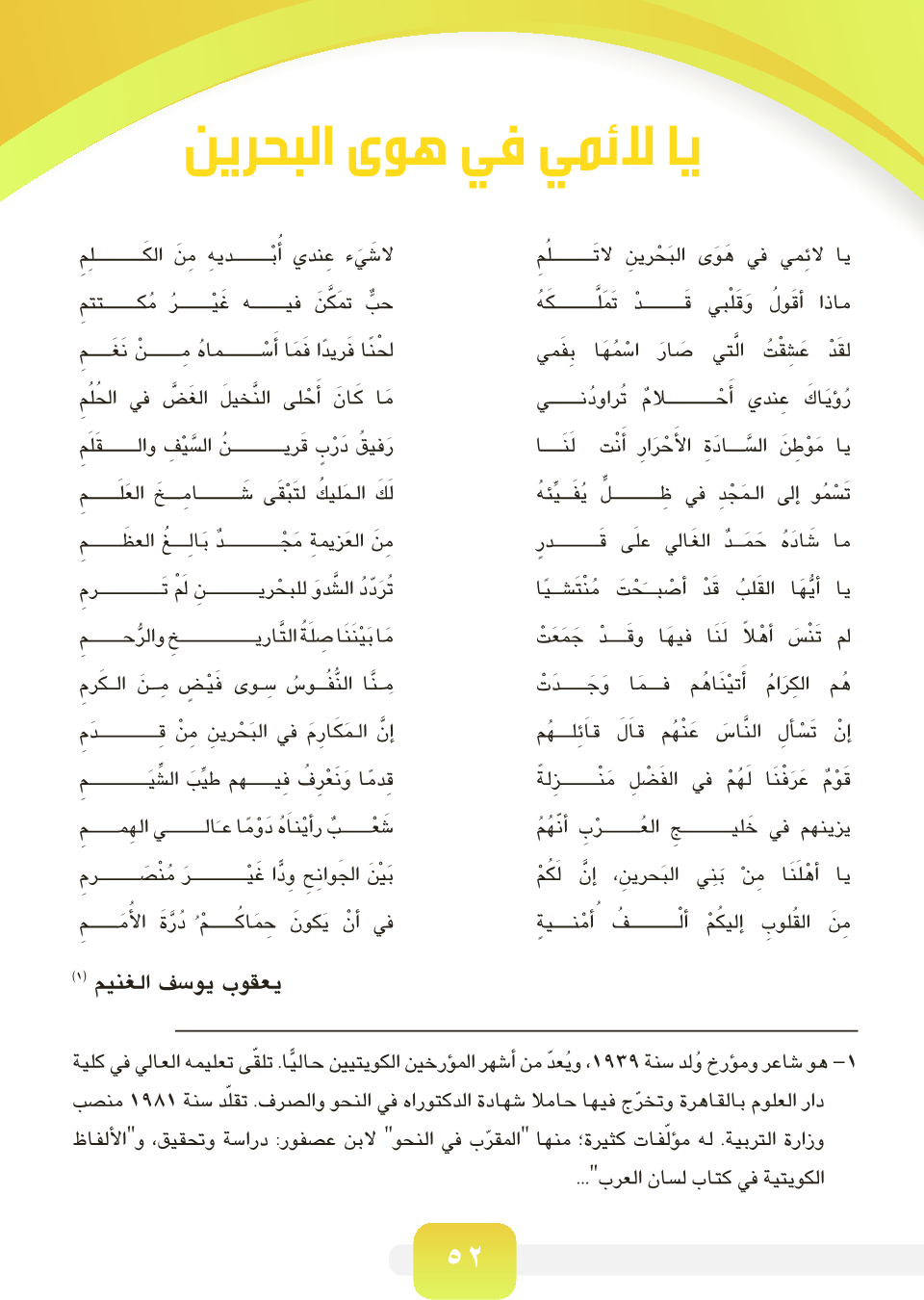 اختيار القارئة 1
اختيار القارئة 2
اختيار القارئة 3
اختيار القارئة 4
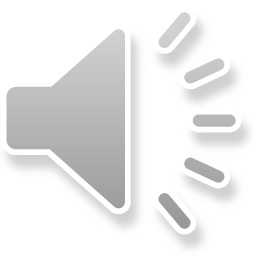 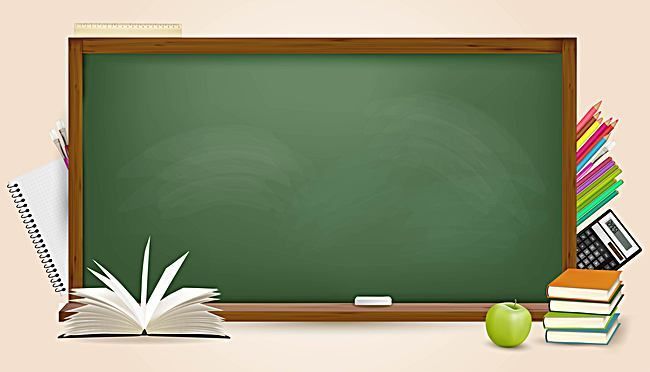 قصيدة يا لائمي في هوى البحرين
1-مقاطع القصيدة:
في القصيدة ثلاثة مقاطع :
2-الفكرة العامّة للقصيدة
تعلّق الشّاعر بالبحرين، و افتخارُه بمكارمِ أهلِها و خصالِهم.
من هو الشاعر 
يعقوب يوسف الغنيم...
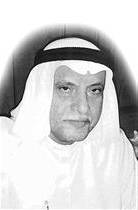 الدكتور يعقوب يوسف الغنيم (١٩٣٩-٠٠٠٠) شاعر ومؤرخ كويتي يعد من أشهر المؤرخين الكويتيين حالياً.
ولد الدكتور يعقوب الغنيم ونشأ في فريج الشاوي في منطقة جبله عام 1939. بدأ دراسته في مدرسة ملا محمد بن ملا أحمد وهو بعمر خمس سنوات. ثم بدأ التعليم النظام في المدرسة الأحمدية (1947) والمثنى(1948). ثم أكمل تعليمه في المعهد الديني. التحق وتخرج من كلية دار العلوم بالقاهرة عام 1957 وحصل على الماجستير والدكتوراة في النحو والصرف من نفس الكلية.
بدأ حياته العملية بدائرة المعارف (وزارة التربية حالياً) كمدرس للغة العربية بثانوية الشويخ. ثم انتقل لوزارة الأرشاد والأنباء (الأعلام حالياً) كمدير للتلفزيون. أصبح منذ عام 1965 وكيلاً لوزارة التربية ولمدة 14 سنة تقريباً. ثم تقلد مهام وزير التربية عام 1981
له الكثير من القصائد لكنه لم يجمعها في ديوان شعري. أشهر ما كتبه من قصائد الأوبريتات الوطنية وخاصة أوبريت حكاية وطن (2001) وأوبريت الشراع الكويتي (2007)
يعتبر د.يعقوب الغنيم من أهم المؤرخيين الحاليين في الكويت.
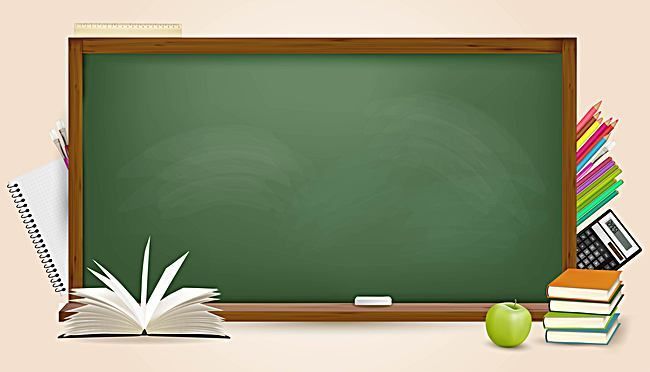 أتعرّفُ على معاني الكلمات الواردةِ في  الـمَقطع  الأوّل من خلال خريطة المفردات  :
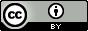 أخفي 
رضخ – خضع 
غادر - انصرف
اليابس
مثال دال
1- أبدي دائما رغبتي في المشاركة في العمل التطوعي.
2- تملك الجندي شعور الفخر والاعتزاز.
3- تراودني خواطر كثيرة عندما أكون بعيداً عن الوطن. 
4-بدأت تظهر الزهور الغضة بداية الربيع.
ضد الكلمة
أبديه
2.  تملّكه
3. تراودني
4. الغضّ
أفصح عنه، أُظهِرُه، أعلنه...
سيطر عليه، طغى عليه
الكلمة
إستراتيجية 
خارطة المعاني
تخطر عليّ، تنتابني
؟
المعنى
الطّريّ، اليانع
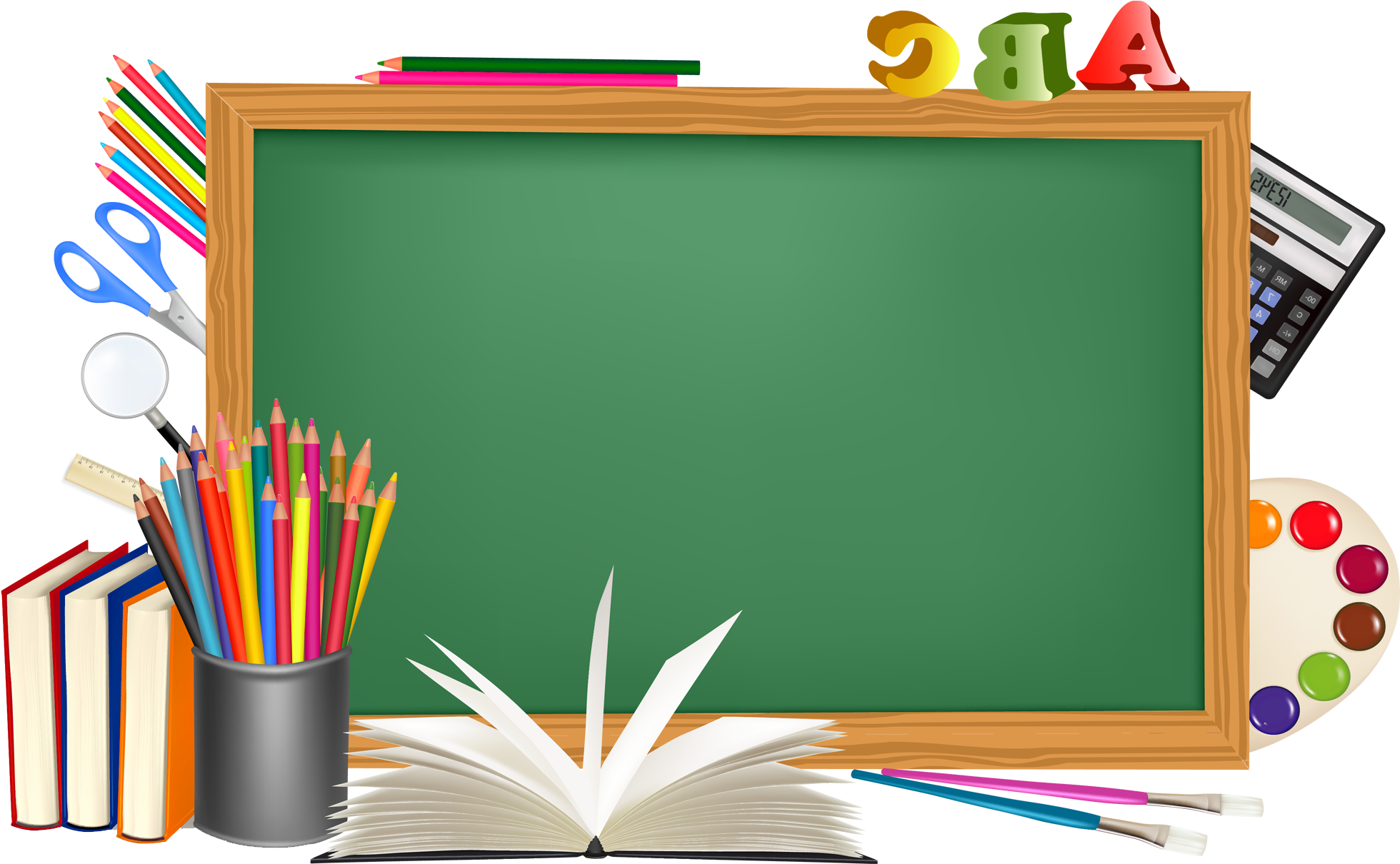 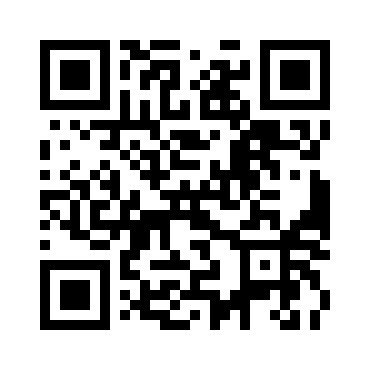 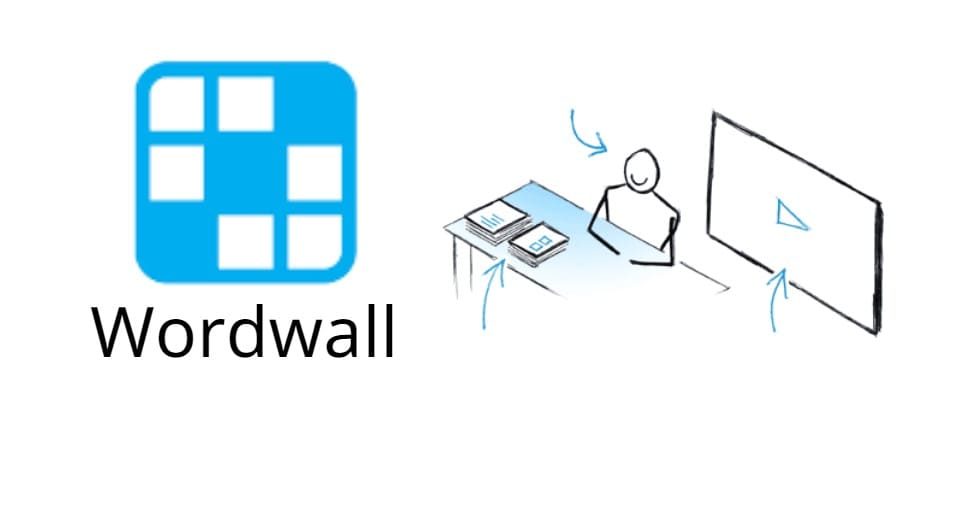 https://wordwall.net/ar/resource/30229345
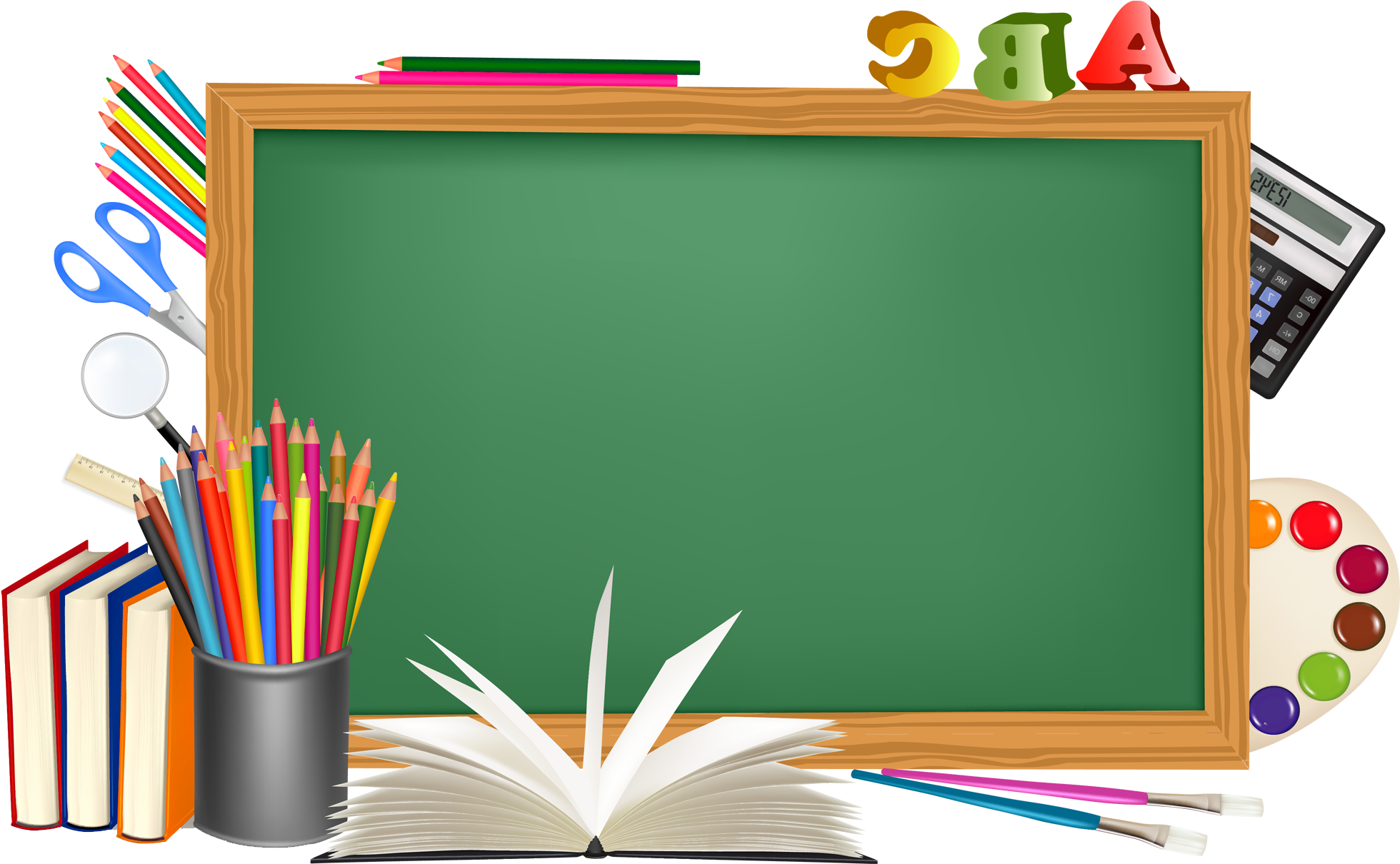 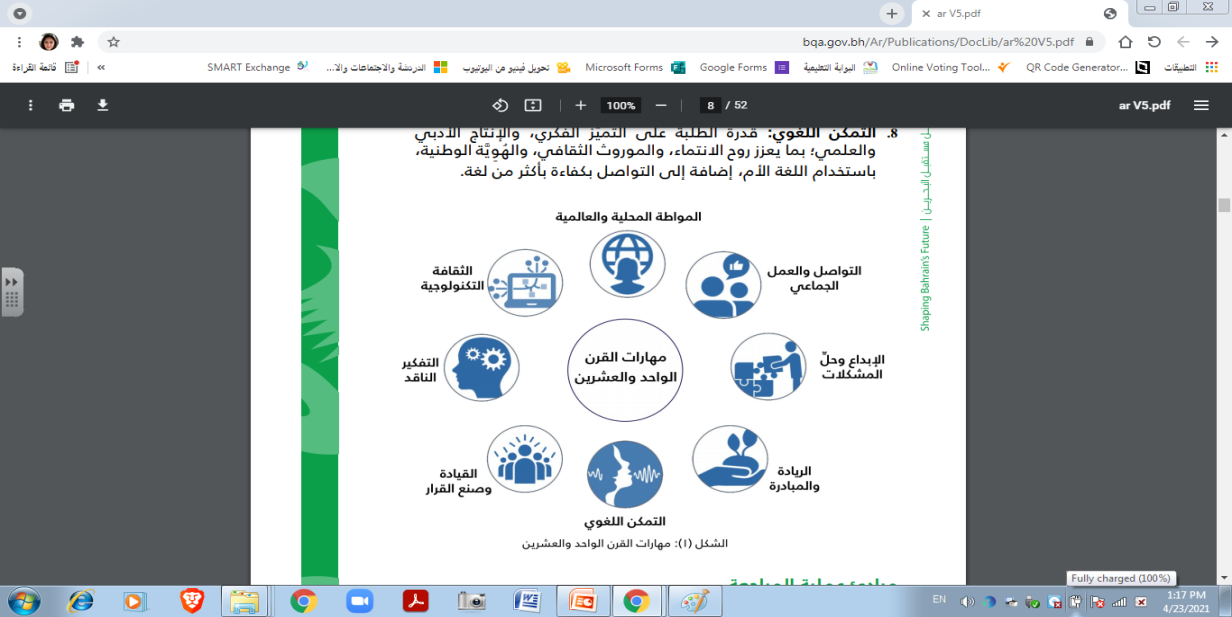 تم تحقيق
 الهدف الأول
منى محمد
ضابطة النجوم
الطالبات المتميزة لحصة اليوم
؟؟؟؟؟؟
1
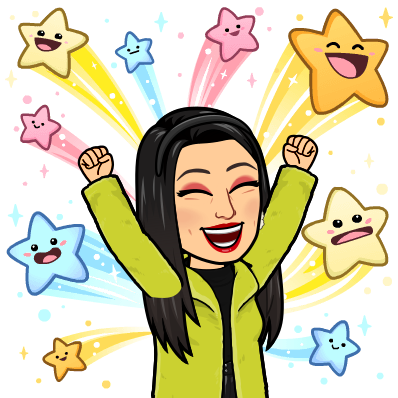 2
3
متميزات الحصة
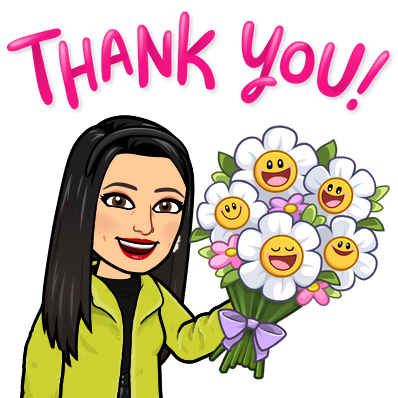 شكرا 
انتَهَى الدَّرسُ
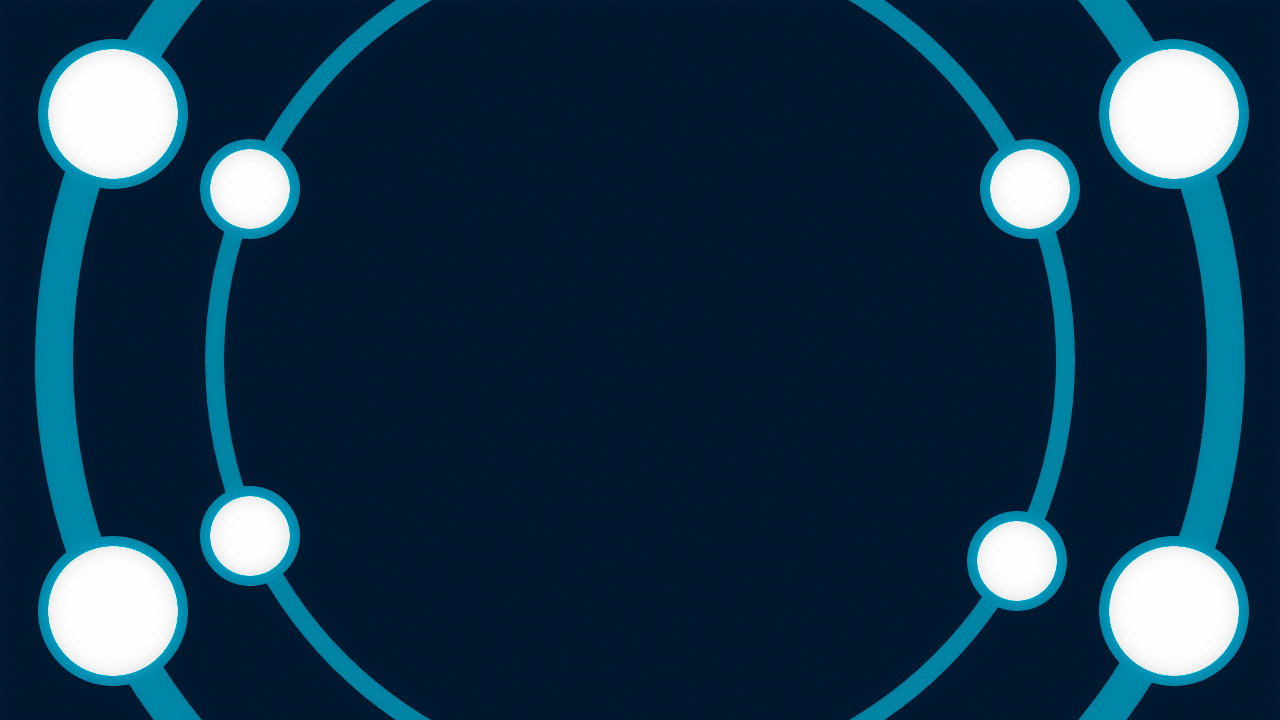 عودة
مريم عبدالناصر
مروة محمد
مريم محمد
مرام محمد
لين ماهر
منى أحمد
فجر عبدالله
رؤيا زياد
SPIN
رشا ذياب
فجر عبدالحميد
رغد عبدالحليم
عائشة عدنان
رهف صالح
شيماء محمد
روان أحمد
سارة علي
روان ناصر
سارة شبير
ريم ذياب
زينب طاهر
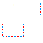 tekhnologic
[Speaker Notes: 20 Segments]
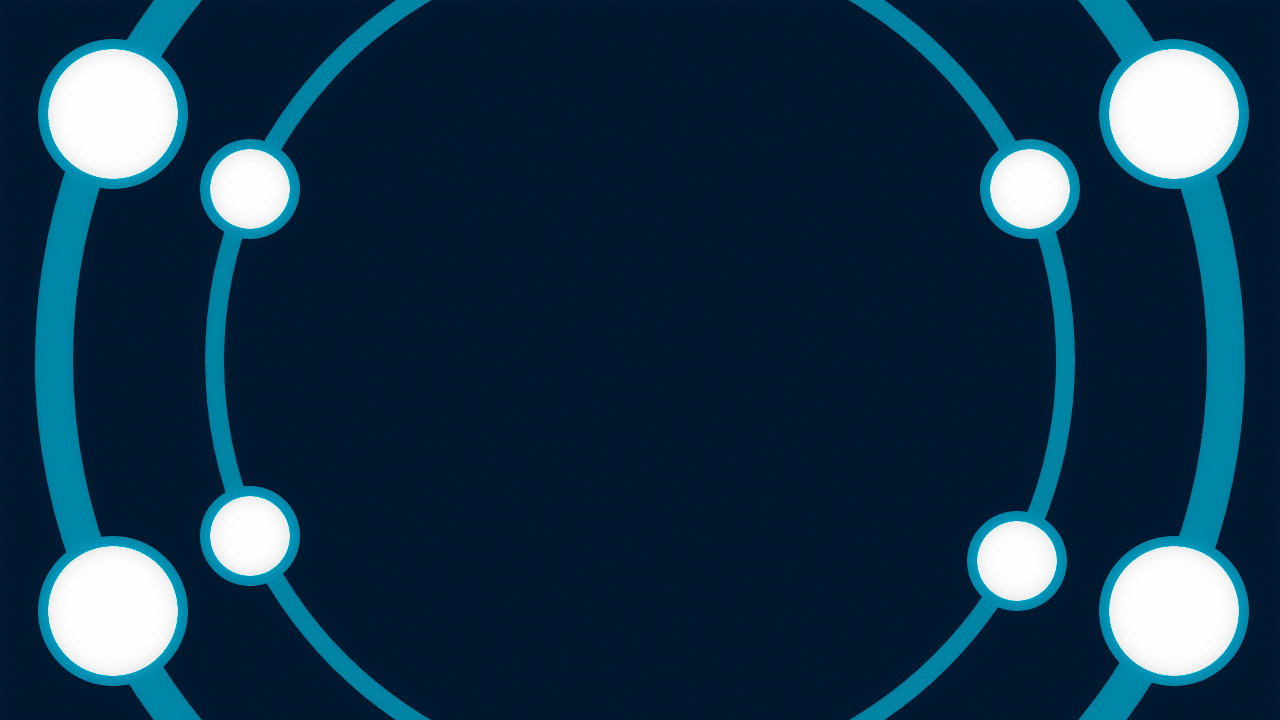 عودة
ابرار صلاح
فاطمة موسى
امل سعد
فاطمة صالح
غزلان احمد
خديجة اسلم
عائشة امين
خولة يحيى
SPIN
رقية خليل
شيماء عبدالحافظ
ريانة علي
شكيله برويز
ريم مشوار
سناء ادريس
ريم ناصح
سارة علي القلاف
ريوف فهمي
سارة حسن
زهرة زاهد
سارة طارق
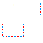 tekhnologic
[Speaker Notes: 20 Segments]
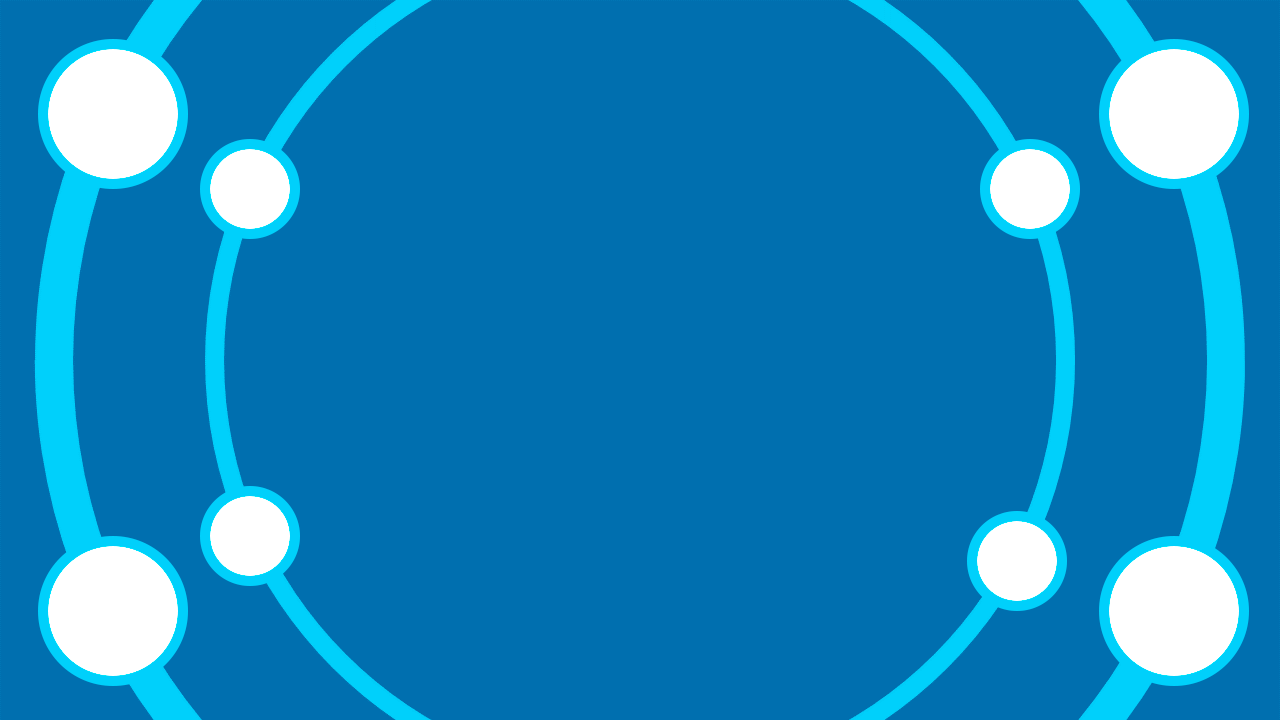 عودة
مياسة صالح
نور صالح
SPIN
وجدان قاسم
نور فضل
نورة أحمد
هبة فواز
نوف معين
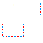 tekhnologic
[Speaker Notes: 7 Segments]
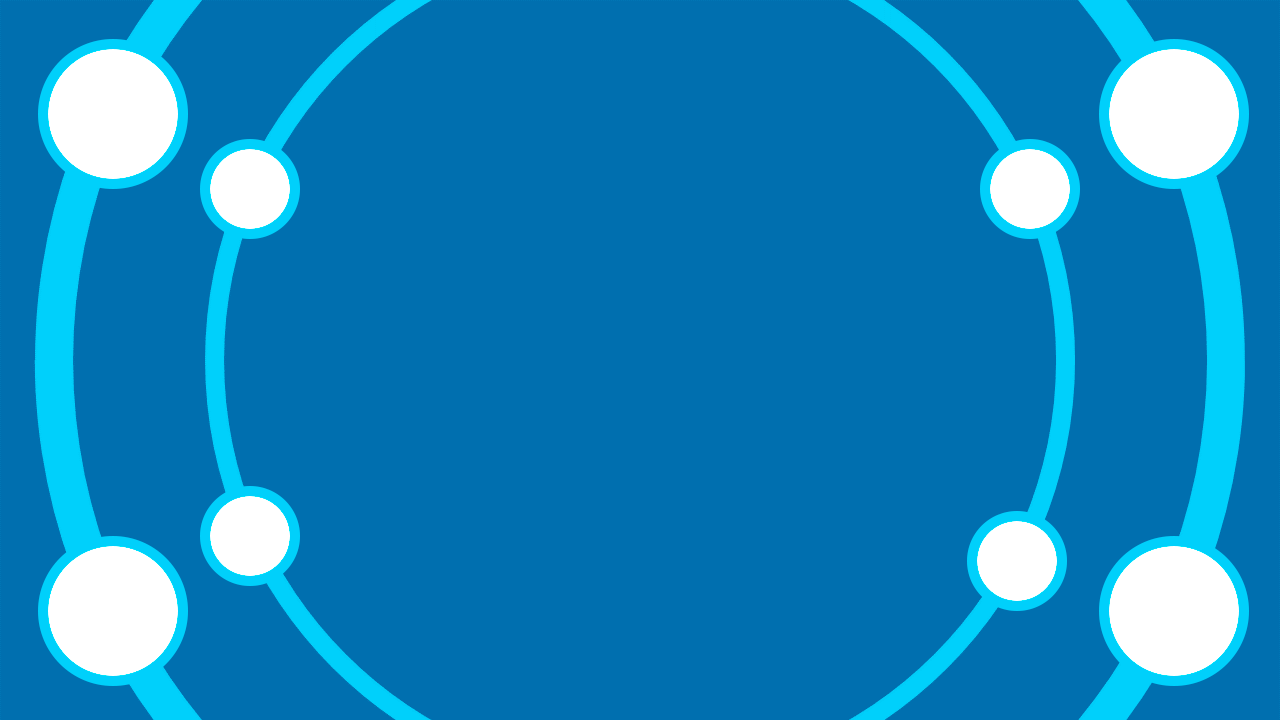 عودة
كوثر محمد
هيا يوسف
SPIN
لميس سلطان

هيفاء قاسم
مريم حمدان

وعد محمد
مروة محد غالب
مروة عناد
مروة فواز
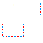 tekhnologic
[Speaker Notes: 7 Segments]